Specie
Specie: Introduzione
Il concetto di specie è centrale nella studio della biodiversità a livello di popolazione e comunità
Costituisce l’unità base di tutte le misure di biodiversità
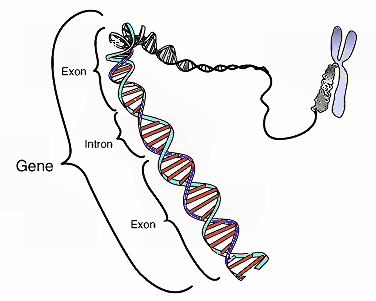 Gene
Diversità genetica
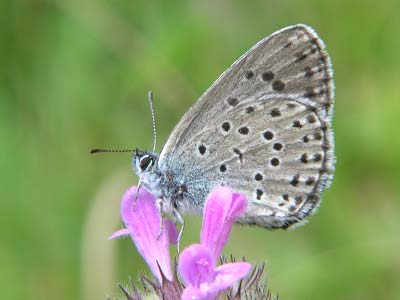 Specie
Diversità delle comunità
Specie e popolazioni: Introduzione
La maggior parte delle misure di biodiversità sono basate sul numero di specie;

2) Per stimare l’abbondanza di una popolazione dobbiamo saper distinguere le varie specie;

3) La definizione di priorità per la conservazione è basata sulla conoscenza dello status del maggior numero di specie e della loro biologia
Concetto di specie= varie definizioni!
Concetto Biologico di Specie (CBS)
La specie è costituita dall'insieme degli organismi capaci di incrociarsi tra loro, dando origine a prole simile ai genitori e, a sua volta feconda
In questa definizione il carattere discriminante non è l'aspetto, ma l'isolamento riproduttivo
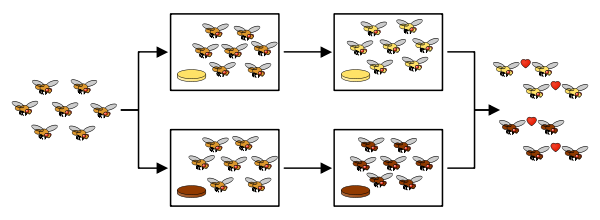 Concetto Biologico di Specie (CBS)
Enfasi al concetto di isolamento riproduttivo 

Meccanismi che impediscono la riproduzione e mantengono l’isolamento riproduttivo
1. Meccanismi che impediscono l’accoppiamento
2. Meccanismi che non impediscono l’accoppiamento ma che generano sterilità nella prole
CBS: Meccanismi che impediscono l’accoppiamento
Separazione temporale delle attività di accoppiamento


Comportamenti specifici di accoppiamento


Sistemi di riconoscimento


Barriere fisiche


Seperazione della nicchia ecologica fra specie molto vicine
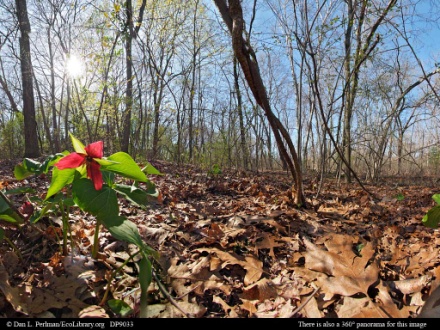 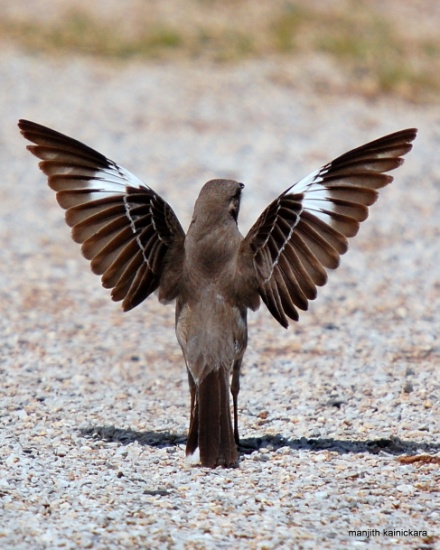 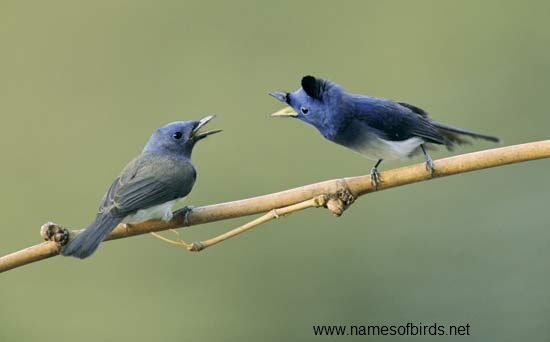 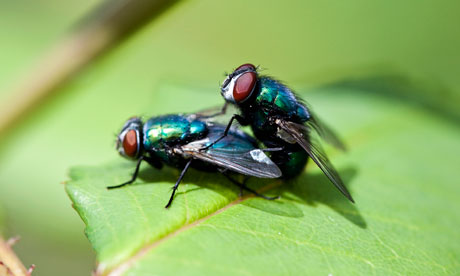 CBS: Meccanismi che generano sterilità nella prole
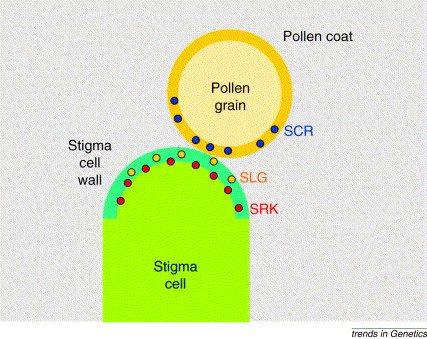 Sistemi di riconoscimento a livello molecolare



Impedimento della divisione cellulare (mitosi) in caso di cross-fertilization 



Infertilità della prole:
cavallo femmina X asino maschio
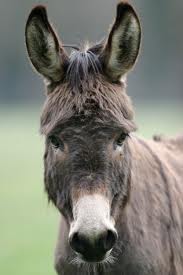 Mulo (sterile)
Problemi con il CBS
Difficile da applicare in gruppi di organismi in cui la riproduzione sessuale è rara o assente (e.g., batteri, molte piante…)
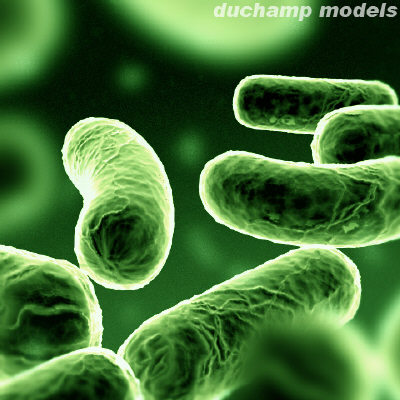 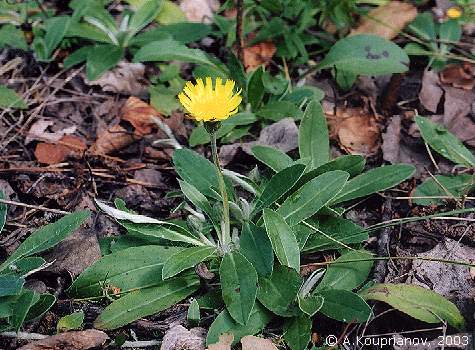 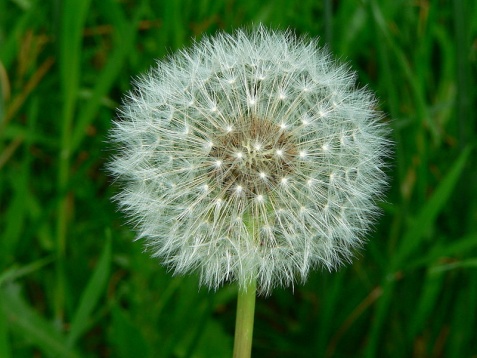 Gruppi in cui non esistono chiare barriere riproduttive fra specie molto vicine (e.g., molte specie di piante)
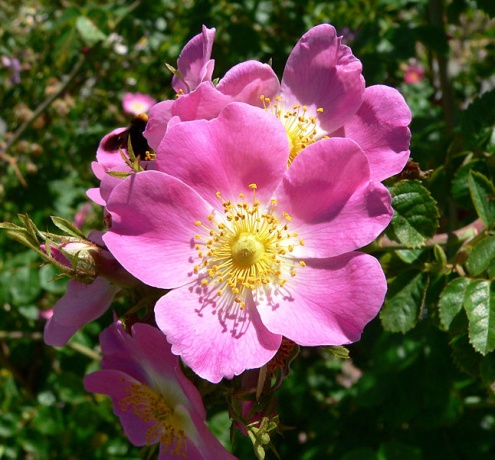 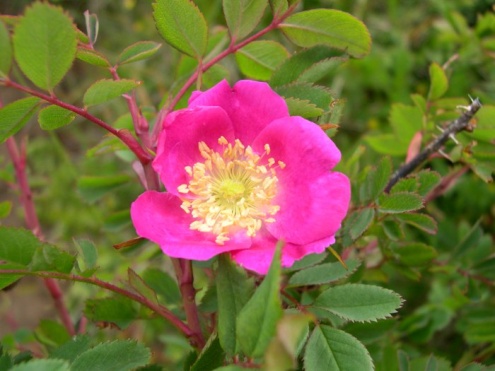 Problemi con il concetto di CBS
Spesso è difficile osservare i limiti geografici dell’isolamento riproduttivo

Non si può usare il concetto con una prospettiva temporale di lungo periodo (e.g., fossili)

Impossibile da determinare per tutte le specie (risorse di tempo e soldi limitate)
Un’alternativa al CBS
Morfospecie = definizione della specie sulla base di discontinuità nelle caratteristiche fisiche e morfologiche (e.g., genitali, dimensione, colore, forma, pelositá, etc.)
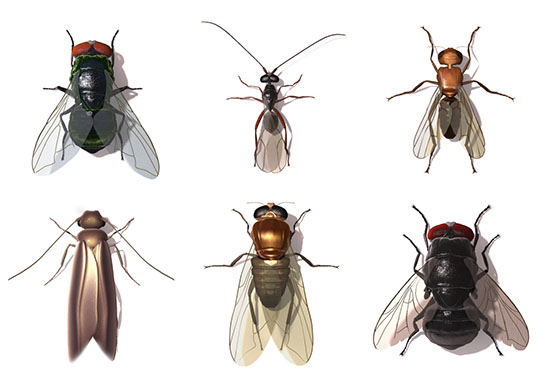 Non c’è  garanzia di isolamento
riproduttivo
Ad es. Molti gruppi di insetti negli ecosistemi tropicali
Definizione operativa di specie
CBS + MORFOSPECIE
Le specie sono gruppi di organismi che differiscono in una o più carattersitche morfologiche e che non si riproducono frequentemente in natura anche se condivdono lo stesso ambiente
Definizione operativa di specie
La tassonomia può non riflettere relazioni genetiche reali: la variazione fra popolazioni può essere sia soprastimata sia sottostimata
Specie reale
Specie reale
Specie reale
Specie reale
Leptidea sinapis
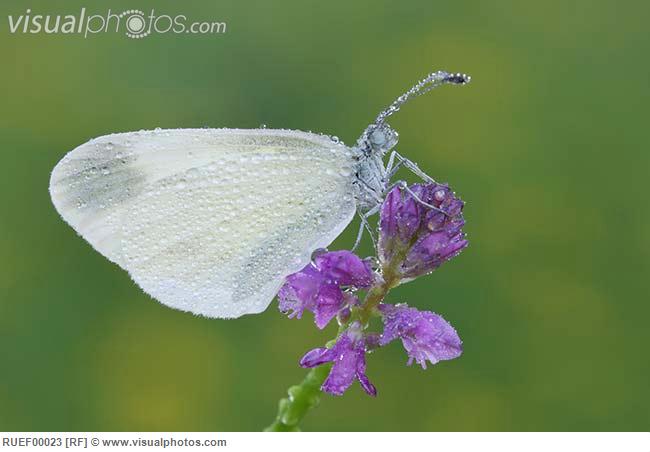 Specie riconosciuta 
dall’attuale sistema
 tassonomico
Specie reale
Tassonomia!
La tassonomia è un elemento fondamentale nelle scienze
ecologiche e di conservazione
Crisi nella tassonomia tradizionale morfologica, ma grandi passi 
avanti con la tecnologia del barcoding
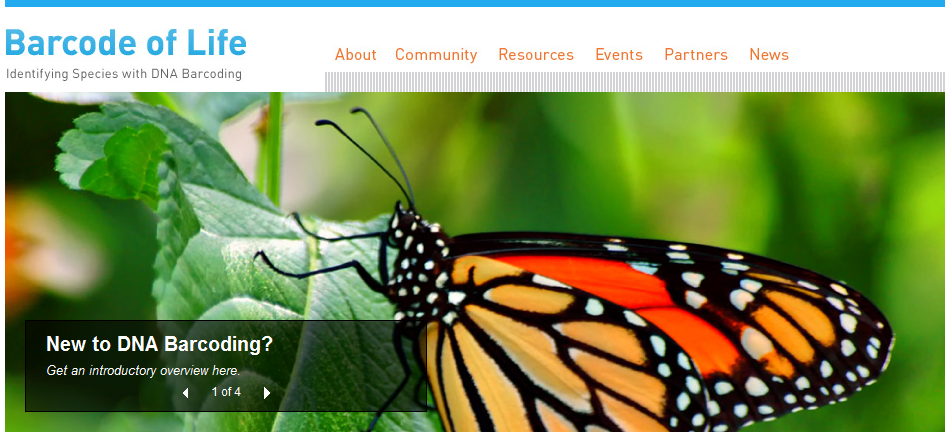 http://www.barcodeoflife.org/
Concetti di base sulle specie
Concetti di base sulle specie
La nicchia ecologica è un termine che indica la posizione di una specie all'interno di un ecosistema, caratterizza le condizioni biotiche e abiotiche in cui può vivere
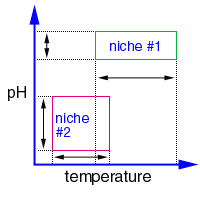 Esempio pH + temperatura
Concetti di base sulle specie
La nicchia fondamentale è la nicchia massima teorica occupata da una popolazione in condizioni ideali


La nicchia realizzata è invece quella realmente occupata da una popolazione
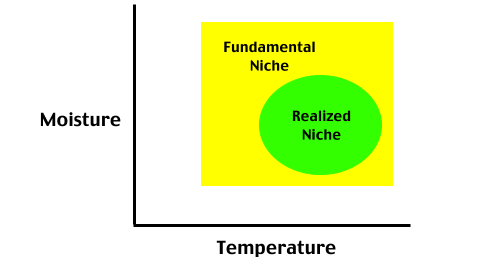 pH
Temperatura
Adattamenti delle specie
L’ambiente cambia costantemente nello spazio e nel tempo e le specie devono sviluppare degli adattamenti che le permettono di sopravvivere alle diverse condizioni
AMBIENTE 		Gerarchia nelle risposte
Comportamento 
		Fisiologia
				Morfologia
						Genetica
Tempo
Definizione di ‘trait’
Per ‘trait’ si indica una caratteristica misurabile di un individuo o di una specie che potenzialmente può influenzare la sua fitness o performance. Queste caratteristiche possono essere:


-MORFOLOGICHE (dimensione, colore, apparato boccale,...)

-BIOCHIMICHE (metaboliti secondari,...)

-COMPORTAMENTALI (dispersione, selezione di una pianta ospite,...)

-FENOLOGICHE (fenologia riproduzione,...)
Definizione di ‘trait’
Spesso si parla di ‘Functional traits’
“Response traits”
determinano la risposta della specie ad una pressione
“Effect traits”
Determina l’effetto della specie sull’ecosistema
DIMENSIONE
LUNGHEZZA LIGULA
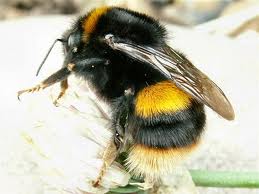 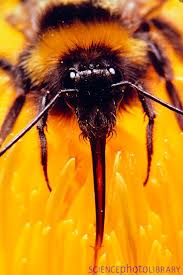 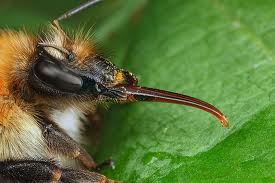 Risposta (performance)
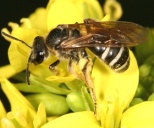 Servizio (impollinazione)
Pressione (e.g. Temperatura)
Corta
Lunga
“Functional traits”: piante
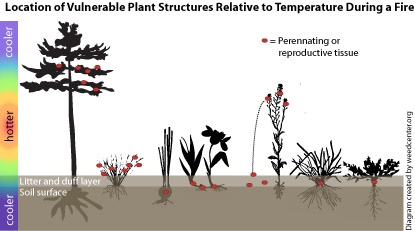 Morfologia (SLA, “life-form”, etc.)




Fenologia (epoca di fioritura,…)



Biologia fiorale e riproduttiva (tipo di impollinazione, numero di semi…)
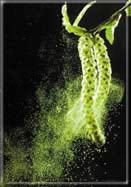 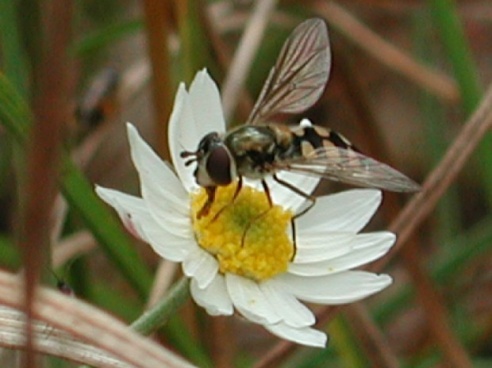 Functional traits: piante
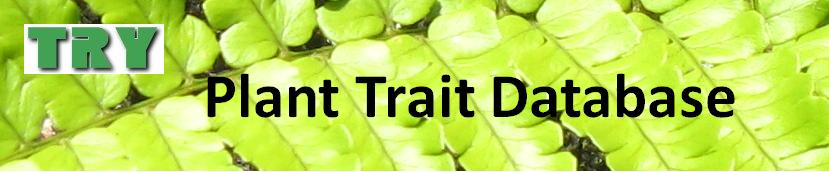 http://www.try-db.org/TryWeb/Home.php
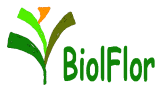 http://www.ufz.de/index.php?en=14718
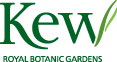 http://data.kew.org/sid/sidsearch.html
Generalisti vs. specialisti
Ogni specie in una comunità ha la propria nicchia ecologica che non coincide necessariamente con quella delle altre specie che formano la stessa comunità
Generalisti vs. specialisti
Generalisti vs. specialisti
Specialisti hanno delle nicchie ecologiche molto ristrette per condizione biotiche e abiotiche
Generalisti hanno delle nicchie ecologiche molto più ampie
Specialista
Generalista
pH
Temperatura
Generalisti vs. specialisti
Esempi fra le piante?
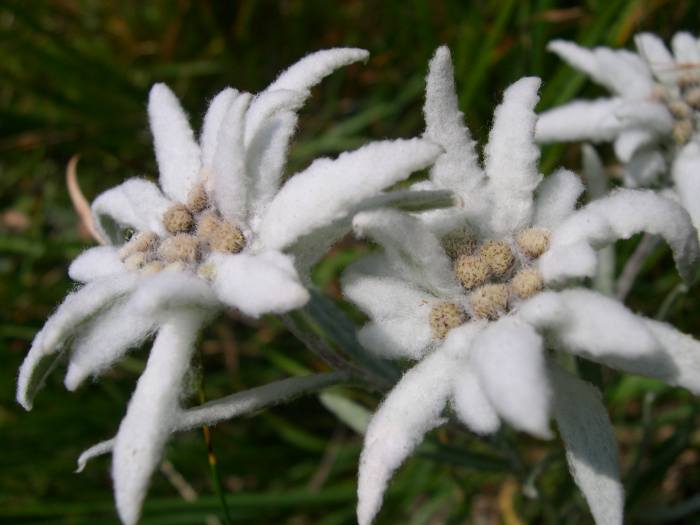 9
Specialista
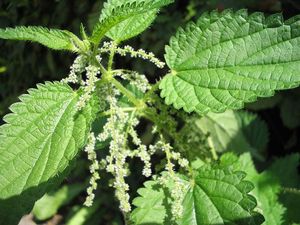 pH
7
Generalista
5
Temperatura
Generalisti vs. specialisti
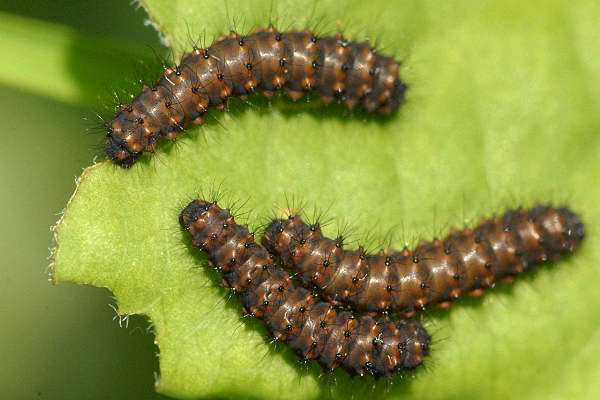 Esempi fra gli insetti?
Specie A
Lepidotteri diurni si sviluppano come larve su piante ospiti
Piante ospiti
Specie B
Temperatura
Chi è lo specialista?
Generalisti vs. specialisti
Generalisti                                   Specialisti
Specialisti sono spesso
le specie rare, minacciate
Generalisti spesso dominano
gli ecosistemi disturbati
v
Specie keystone
nel funzionamento
degli ecosistemi
Specie con priorità
di conservazione
Specie a strategia r e K
Gradiente di diversa strategia
Specie equilibrio
(strategia-K)
Opportunistiche
(strategia-r)
Molte specie mostrano strategie intermedie e possono
mostrare diverse strategie a seconda delle condizioni
ambientali o delle diverse fasi del loro ciclo
Specie a strategia r
Le specie a strategia r sono caratterizzate da elementi che denotano una notevole capacità di "invasione" dell'ambiente ma anche una sostanziale instabilità:

Elevata prolificità;

Cicli di sviluppo brevi;

Intenso turn-over generazionale;

Elevata mortalità;

Piramidi di età a larga base
Specie a strategia k
Le specie a strategia K sono caratterizzate da elementi che denotano una crescita demografica lenta ma sostanzialmente stabile:

Fertilità moderatamente bassa;

Cicli di sviluppo ontogenetico relativamente lunghi;

Ricambio generazionale differito nel tempo, con sovrapposizione di più generazioni;

Basso tasso di mortalità;

Piramidi di età con fasce proporzionatamente distribuite.
Esistono molti altri tipi di classificazione delle specie!
Gruppi funzionali
Specie
Superare l’identità della specie
Generalizzare risposte o effetti sugli ecosistemi